Export Controls
Michael Reeves
Export Control Officer
Export Controls
Federal Export Control regulations restrict the following exports: 
Tangible goods: technology, letters, software, or packages
Communication: email and phone conversations
International travel
Definitions
“U.S. Person”-Any person who is a citizen of the United States, a lawful permanent resident alien of the United States, a refugee or someone here under amnesty.
“Foreign National”- Any individual or organization that is not a U.S. person. 
“Technology Control Plan”-Plan used to manage Export Control restrictions during research project.
“Deemed Export”
“Deemed Export”- Discussion with a “Foreign National” or providing them access to controlled research within the borders of the United States.
Regulated by 3 federal agencies:
Department of Commerce 

Department of State

Department of the Treasury
Department of Commerce
Export Administration Regulations (EAR) 
15 CFR 730-774
“Dual-use” items- commercial goods, services, and technologies that also have military or proliferation possibilities. (i.e. GPS, UAV) 
Maintain Commerce Control List
Department of State
International Traffic in Arms Regulations (ITAR) 
22 CFR 120-130
Defense items-products specifically designed for military applications (i.e. missiles)
Maintain Munitions list
Recently updated category XV
“Defense Services”
[Speaker Notes: Defense services-The furnishing of assistance (including training) to foreign persons, whether in the US or abroad in the design, development, engineering, manufacture, production, assembly, testing, repair, maintenance, modification, operation, demilitarization, destruction, procession or us of defense articles.]
Department of the Treasury
Office of Foreign Assets Control (OFAC) 
31 CFR 500-599
Regulates countries, organizations, and individuals. Targets terrorists, drug traffickers, WMD proliferators, human rights violators, anti-boycott and narcotics (i.e.  Marion, IL golf course, )   
Maintain sanction lists for the above groups
[Speaker Notes: Independence Day]
Export restricted and embargoed countries
All three federal agencies maintain lists of restricted and embargoed countries 
Comprehensive Sanctioned Countries T-5 (Cuba, Iran,, N. Korea, Syria, Sudan) 
Most countries have commodity or information exchange specially restricted (i.e. China, Russia)
[Speaker Notes: China is the highest risk country for the US….most foreign national students from China.  We also have students from Iraq, Iran.]
Exclusions
Fundamental Research (15 CFR 734.8) 
Educational (15 CFR 734.9)
Public Domain (15 CFR 734.7 and 734.10)
Bona Fide Employee (15 CFR 125.4.b.10)
Fundamental Research Exclusion
Ordinarily published and shared broadly within the scientific community
Generally accessible to the interested public in any form
Applies only to information, not tangible goods
Educational
General science, math and engineering commonly taught at schools and universities (ITAR)

Information conveyed in courses listed in course catalogues and in their associated teaching labs of any academic institution (EAR)
Bona Fide Employee
Is a full-time, bona fide employee;
Is not a national of certain countries;
Has a permanent  residence in the US while employed; and 
Is advised in writing not to share covered technical data with foreign nationals.
Licenses
Current process requires us to seek license for highest level of restriction; 
ITAR 
EAR
OFAC-Travel to all T-5 and most D-1 countries
Areas of Concern for SLU
Downloading software on a restricted computer
Providing technology/technical data via email, fax or during a phone conversation or a meeting to a foreign national
Google Drive
Re-export 
Shadowing into restricted spaces
Travel
Traveling with SLU equipment
Temporary Export Certificate
Clean computer
Traveling with personal technology
All technology is on CCL 
No research on personal devices while traveling
Penalties for Violations
ITAR: Civil Penalties-Up to $500,000 fine
ITAR: Criminal Penalties-Up to $1 million fine, up to 10 years in prison

EAR: Civil Penalties-Up to $250,000 fine
EAR: Criminal Penalties-Up to $1 million fine, 20 years in prison. 

OFAC: Civil Penalties-Up to $250,000 fine
OFAC: Criminal Violations-Up to $1 million fine, 10 years in prison.
Examples of Violations
Professor J. Reece Roth, University of Tennessee
Guilty of 18 counts of conspiracy, fraud, and violating the Arms Export Control Act
Sentenced to 48 months
UT escaped fine because of cooperation and policy
UM-Lowell- Failed to screen company- $100,000 fine. 
ITT-leading producer of night vision goggles -$100 million fine
Boeing $4.2 million and $15 million fines
Contact information
Michael Reeves, University Export Control Officer 
	mreeves8@slu.edu, 977-5880
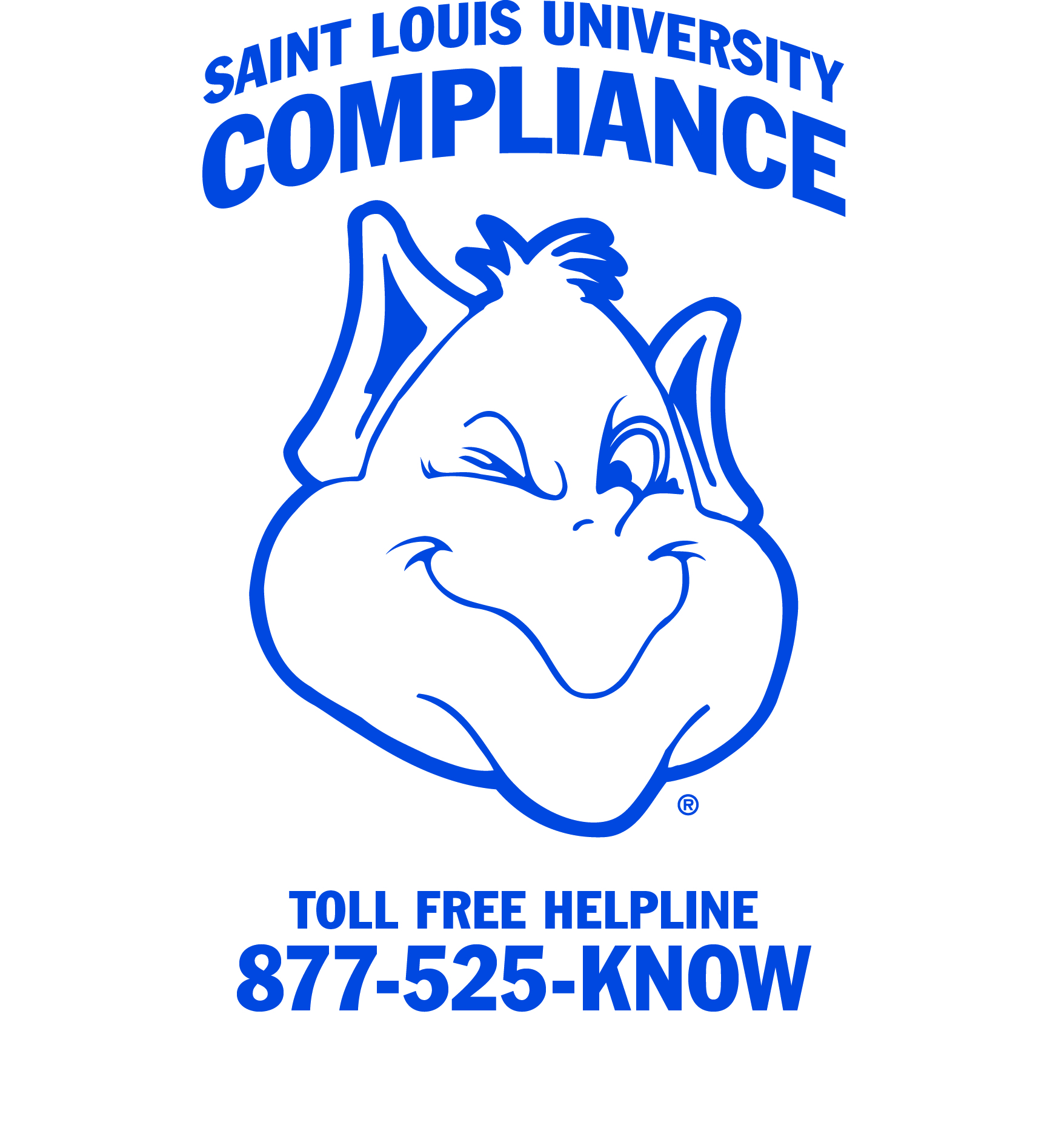 Questions?